In support of the APS Review: Future trends and scenario planning to 2030
Appendix – APS Megatrend Survey
October 2018
Background to this report
As an input into the APS Review Future Trends and Scenario Planning Report, BCG surveyed APS leadership to understand their perspectives on the 2030 operating environment
25 megatrends were included in the survey

Respondents were asked for their perspective on which megatrends are the most impactful, and how prepared the APS is to address them
The survey results informed the prioritisation of key megatrends for scenario development, and provided insight into lead times for strategic responses
The BCG APS Megatrend Leadership Survey has gathered input from:
2,756
Respondents
82
Departments / Agencies
542
SES Staff
2214
EL2 Staff
Responses were received from a wide range of agencies
Department of Defence
492
EL2
SES Band 1
Australian Taxation Office
359
SES Band 2
Department of Human Services
308
SES Band 3
Department of Foreign Affairs and Trade
233
Australian Border Force
180
Department of Agriculture and Water Resources
97
2,756 responses82 agencies
Department of Industry, Innovation and Science
81
Department of Social Services
69
Department of Finance
69
Department of Veterans’ Affairs
69
Australian Bureau of Statistics
58
Department of Jobs and Small Business
53
Department of the Prime Minister and Cabinet
50
Department of Communications and the Arts
46
Department of Education and Training
43
Department of the Treasury
40
Department of Infrastructure, Regional Development and Cities
37
Other1
450
0
100
200
300
400
500
# responses
1. Other covers 65 other agencies including Australian Border Force, Comcare, IP Australia, Office of the Fair Work Ombudsman, Australian Signals Directorate, APSC, Murray-Darling Basin Authority, DTA, National Library of Australia, Australian Financial Security Authority, Office of National Assessments, Commonwealth DPP, AEC, APS Review, AAT, Office of the eSafety Commissioner, Fair Work Commission, ANAO, amongst others
Respondents provided their perception of 25 megatrends, which are classified into four themes
Societal and geo-political shifts
Changing expectations
Changing work
Advances of technology
Fiscal pressure to do more with less
Increasing citizen expectations
Continued demand for digital government
Growing distrust and demand for transparency
Rise of new media
Unclear role of government versus private sector and non-profit/philanthropy
Increasing power of Millennials
Tailoring of services to local areas
Increasingly data driven world
More cybersecurity risks
Rise of Artificial Intelligence & Machine Learning
Continuing innovation imperative
Uptake of robotics & automation
Ageing population 
Rise of global tech giants
Increasing focus on risk and security
Growth of major Asian economies
Migration continues to drive population growth
Growing inequality
Workforce shifting to new skillsets
More demand for flexible working
Increasingly multi-generational workforces 
More collaborative, iterative work approaches
Adoption of human-centred design
Shift from vertical product siloes to horizontal platforms
Respondents provided their perspective on the impact of each megatrend and the preparedness of APS to address it
What is the degree of impact?
How prepared is the APS?
Determine the degree of impact of each megatrend on the APS out to 2030;
from limited impact to pervasive impact
Determine how prepared the APS is to address each megatrend out to 2030;
from unprepared to unprepared
The 5 most impactful trends were consistent across all seniority levels and locations
Increasing seniority of the respondent saw an increase in degree of impact and uncertainty scores across most trends1
Key insights
Respondents tended to perceive trends as more impactful if the trend was associated to their employer agency
Employees outside of the ACT saw all technology related trends as higher impact than their ACT based colleagues
With the exception of 'role of governments vs. private sector'
Our survey highlighted high impact trends, and those the APS is not prepared for
Top 5 megatrends scored as having the highest impact on the APS:
Fiscal pressure to do more for less
Cybersecurity risk
Data driven world
Increasing citizen expectations
Continued demand for digital government

Top 5 megatrends which the APS is most unprepared for:
Rise of artificial intelligence
Uptake of robotics and automation
Workforce shifting to new skillsets
Growing distrust & demand for transparency
Rise of global tech giants
Impact
Pervasive
More cybersecurity risks
Fiscal pressure
to do more
with less
Increasingly data
driven world
Continued demand
for e-government
Ageing Population
Growing distrust and
demand for transparency
Increasing citizen
expectations
Rise of new media
Workforce shifting
to new skillsets
Increasingly
multi-generational
workforces
Rise of global tech giants
Substantial
Increasing focus on
risk and security
Continuing innovation imperative
Rise of Artificial Intelligence
and Machine Learning
More demand for flexible working
Uptake of robotics and automation
More collaborative,
iterative work approaches
Growing inequality
Unclear role of government vs
private sector and NFP/philanthropy
Migration continues
to drive population growth
Shift from vertical product
silos to horizontal platforms
Noticeable
Increasing power of Millennials
Adoption of
human-centred
design
Tailoring of
services to
local areas
Growth of
major Asian
economies
Advances of technology
Changing Expectations
Changing Workplace
Societal and geo-political shifts
Limited
Very prepared
Somewhat prepared
Somewhat unprepared
Unprepared
Preparedness
Source: BCG APS Megatrends Leadership Survey; number of survey results = 2756;Departments, Agencies and Statutory Bodies who have responded = 82
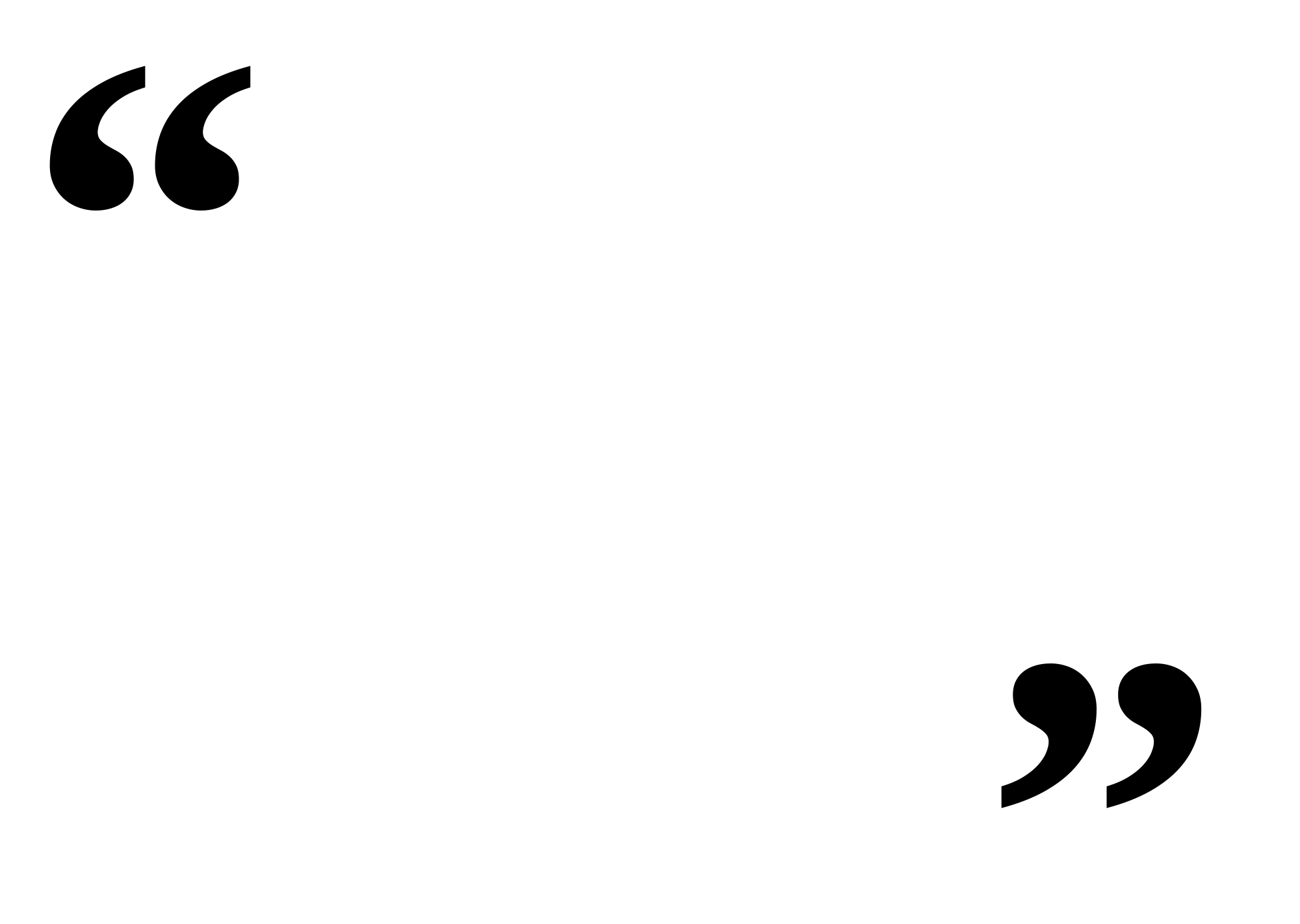 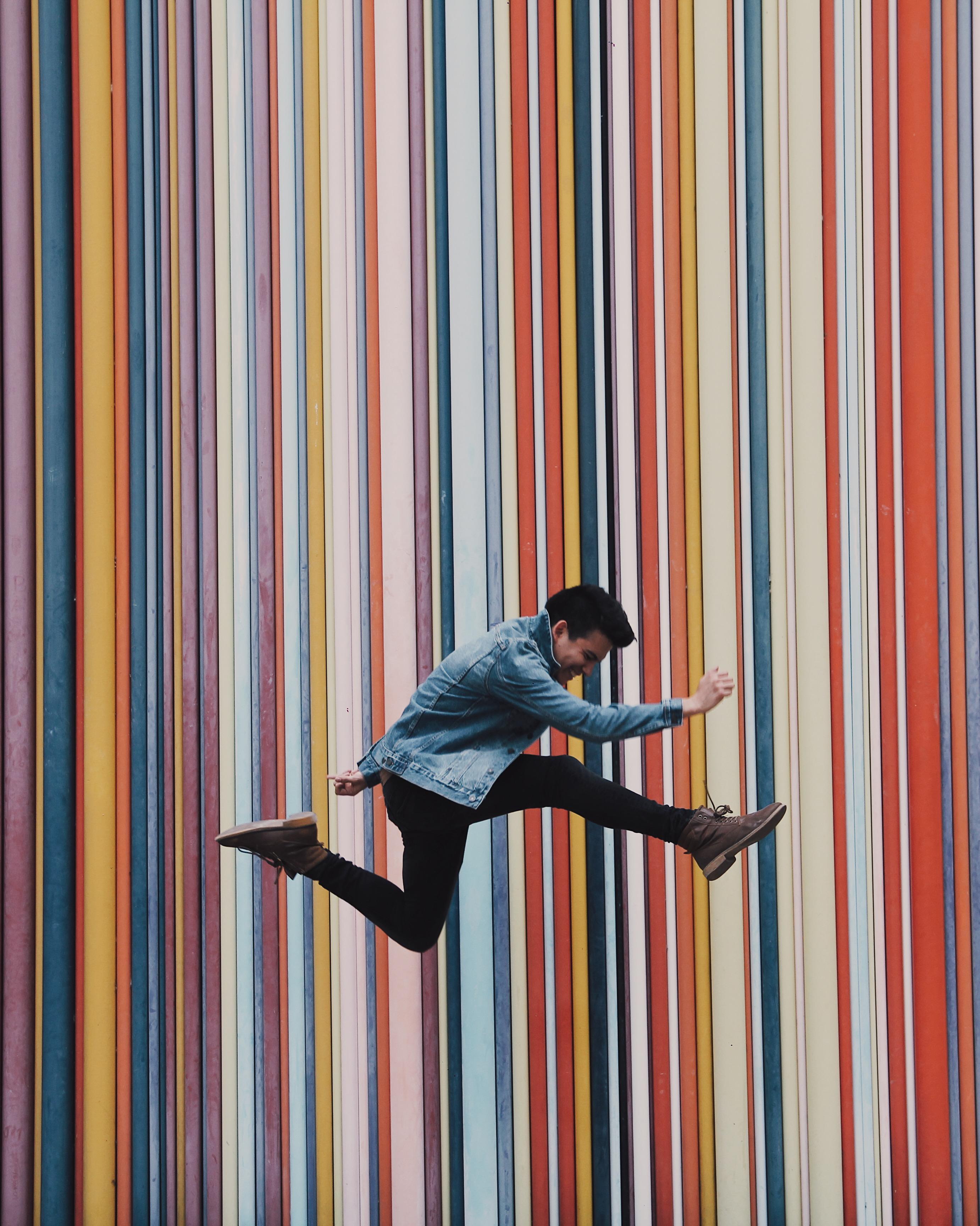 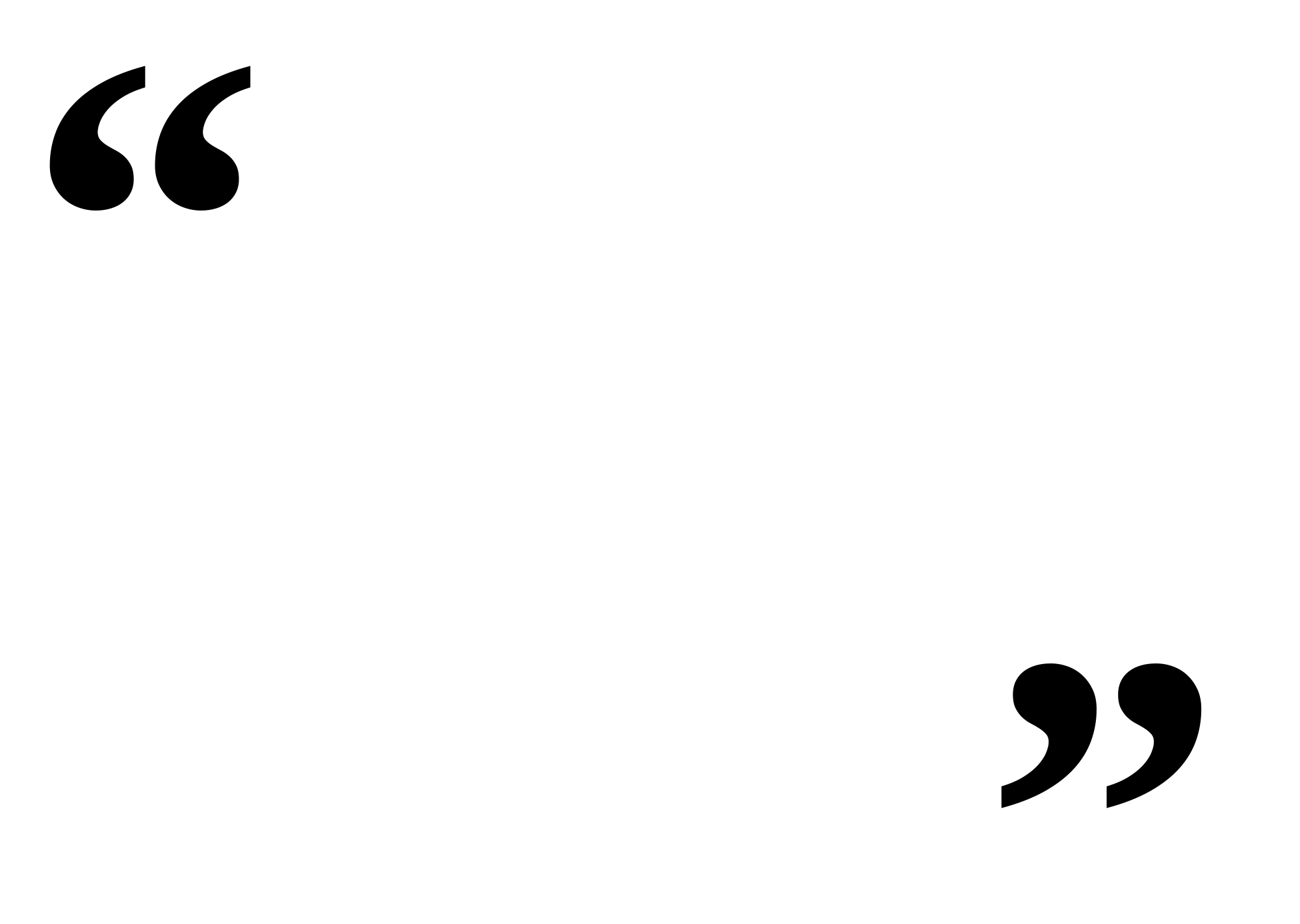 Appropriately harnessing the vast amounts of data becoming available, to ensure policy is directed most efficiently and effectively
Quotes from APS staff emphasise greatest opportunities out to 2030
- EL2
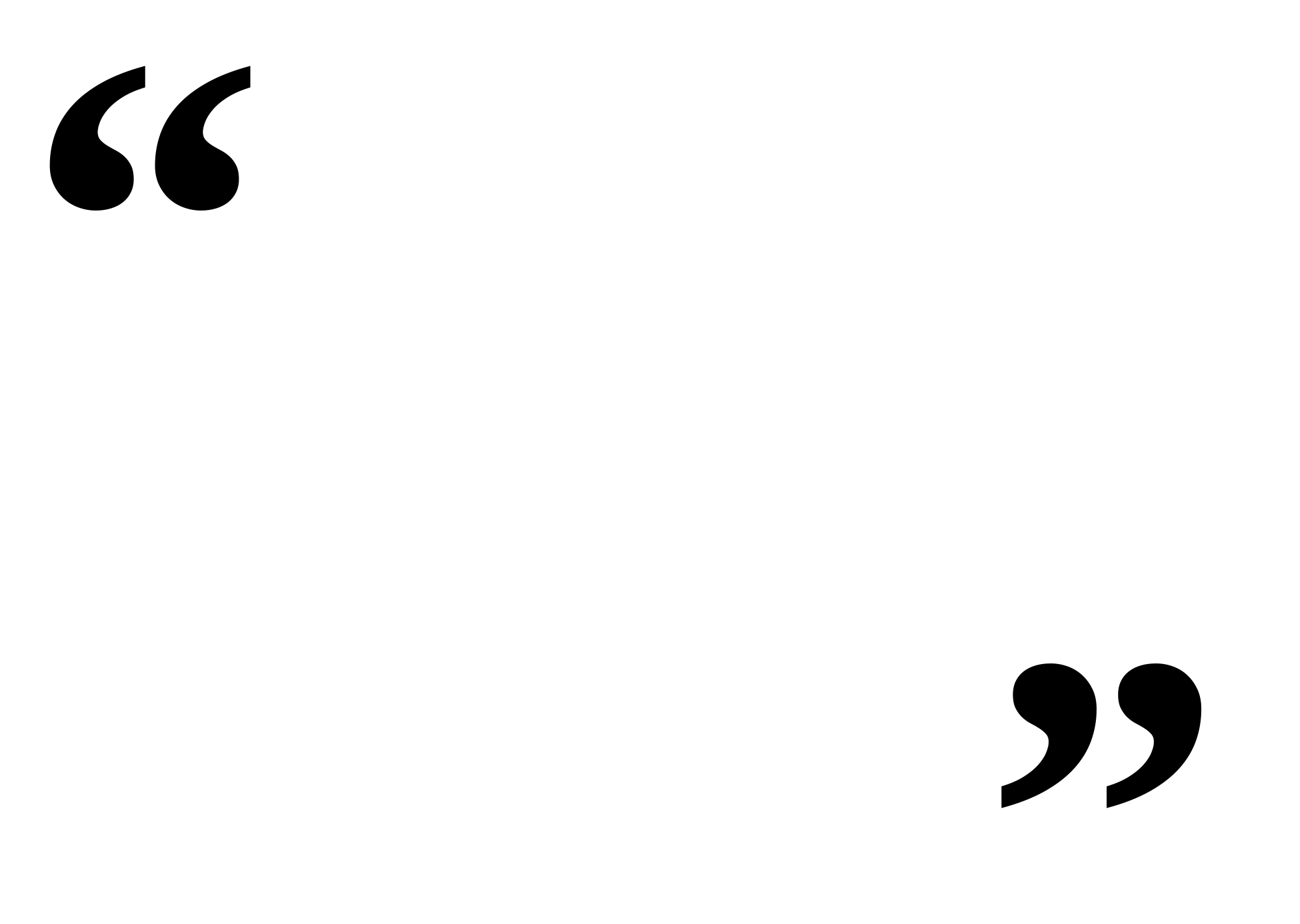 Keeping experienced people while integrating new and innovative thinkers could be a significant improvement to the workforce diversity and culture
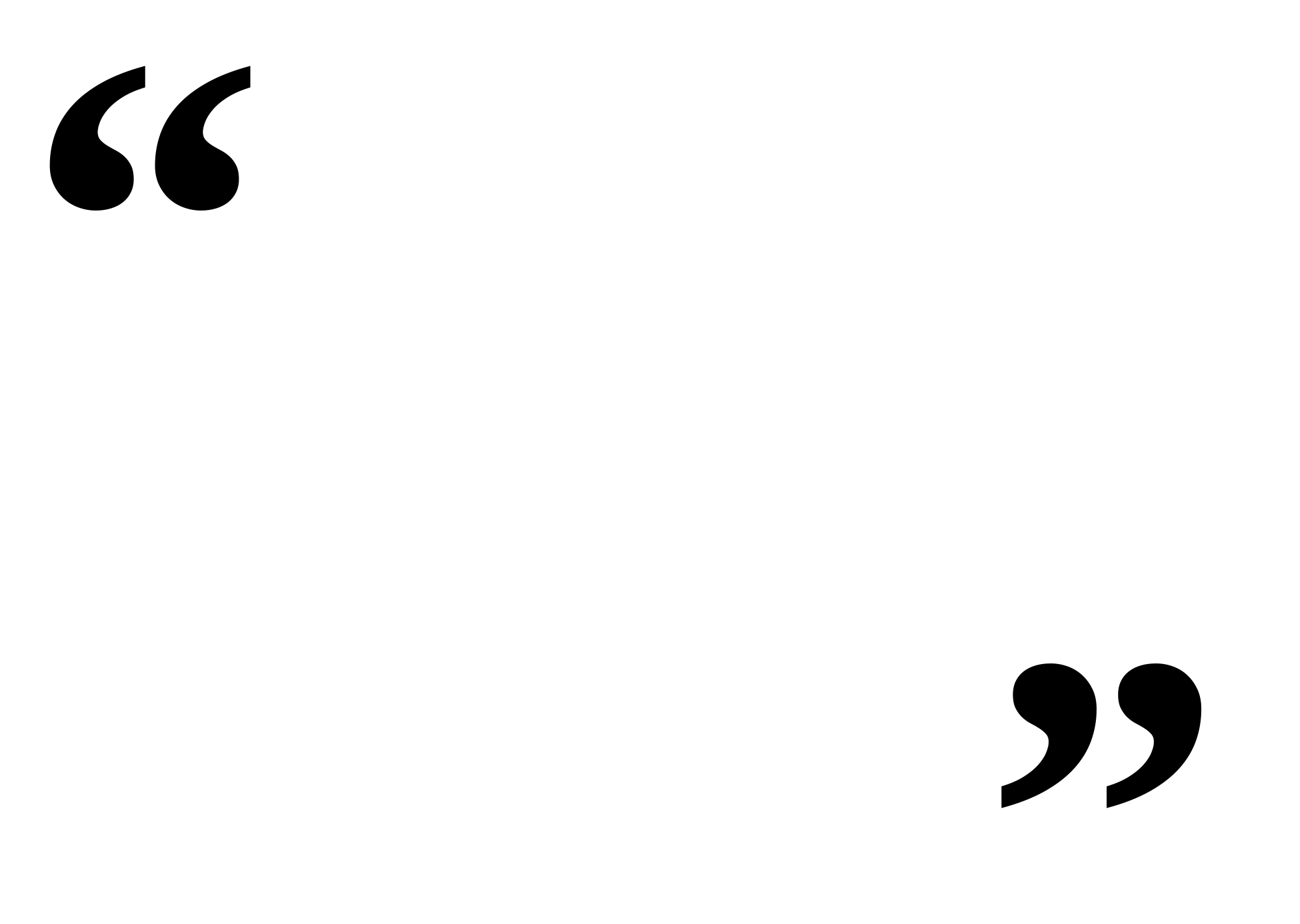 - SES Band 2
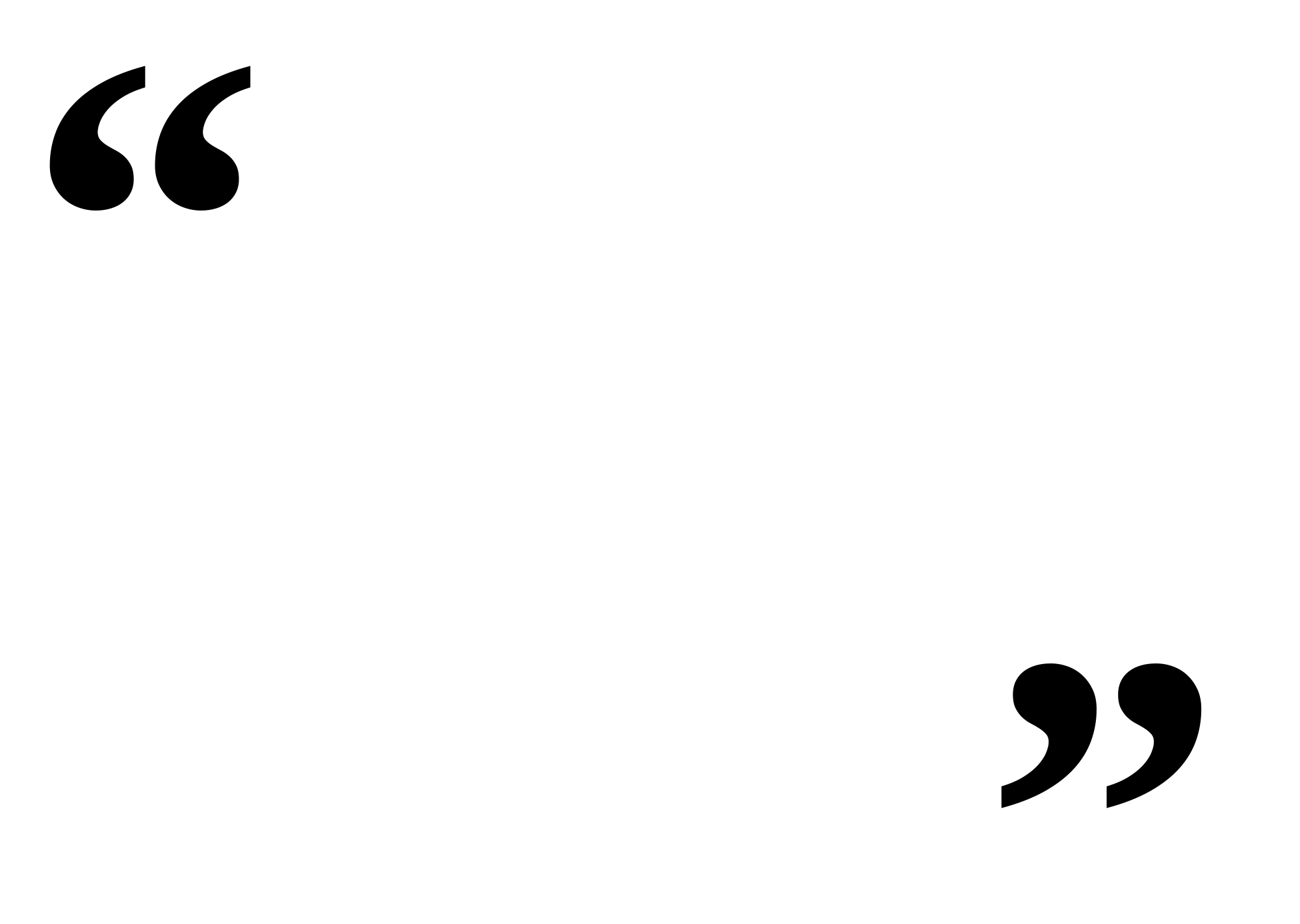 Having a more mobile, agile and flexible workforce capable of responding to need, and the government's agenda will be critical
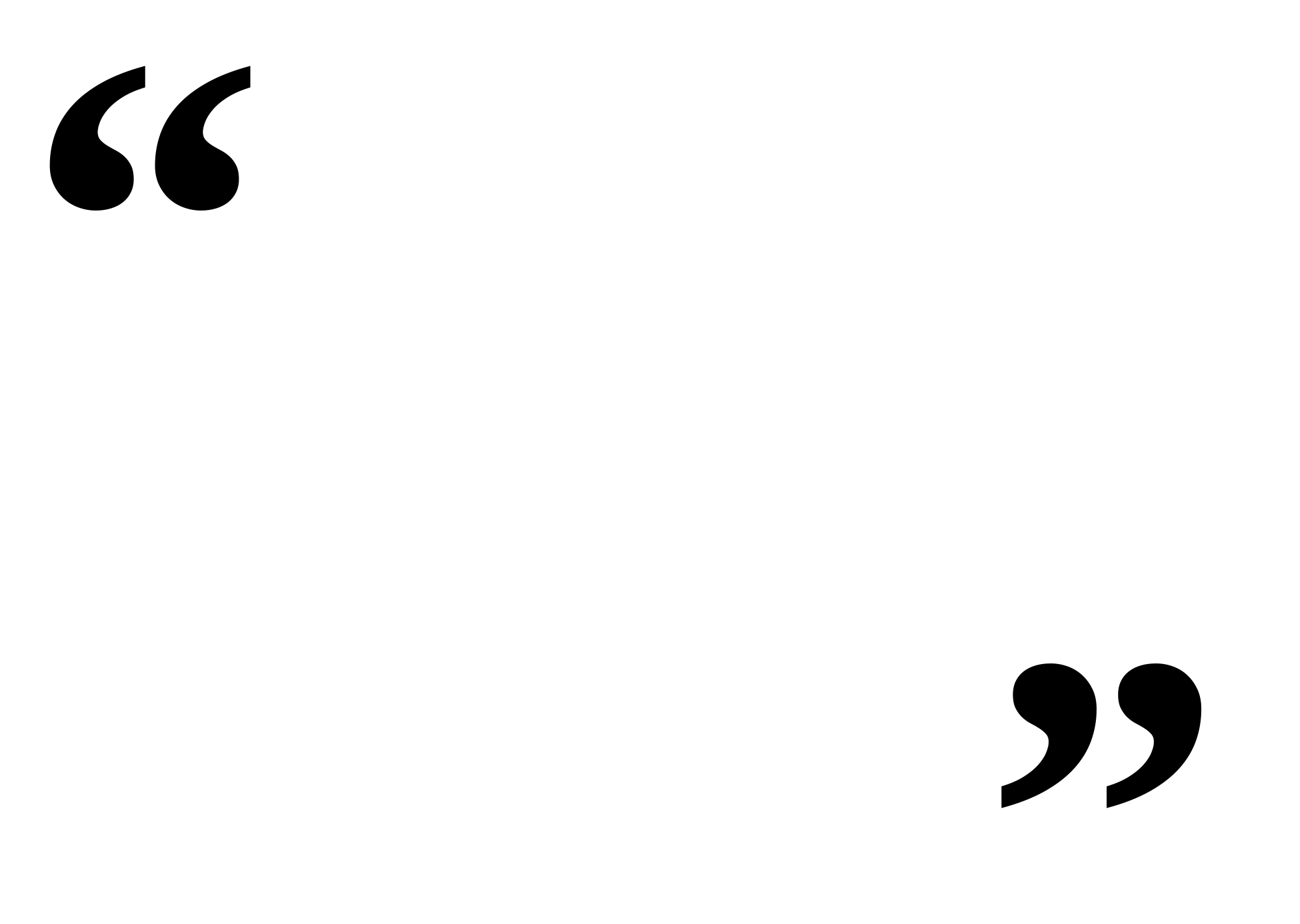 - SES Band 1
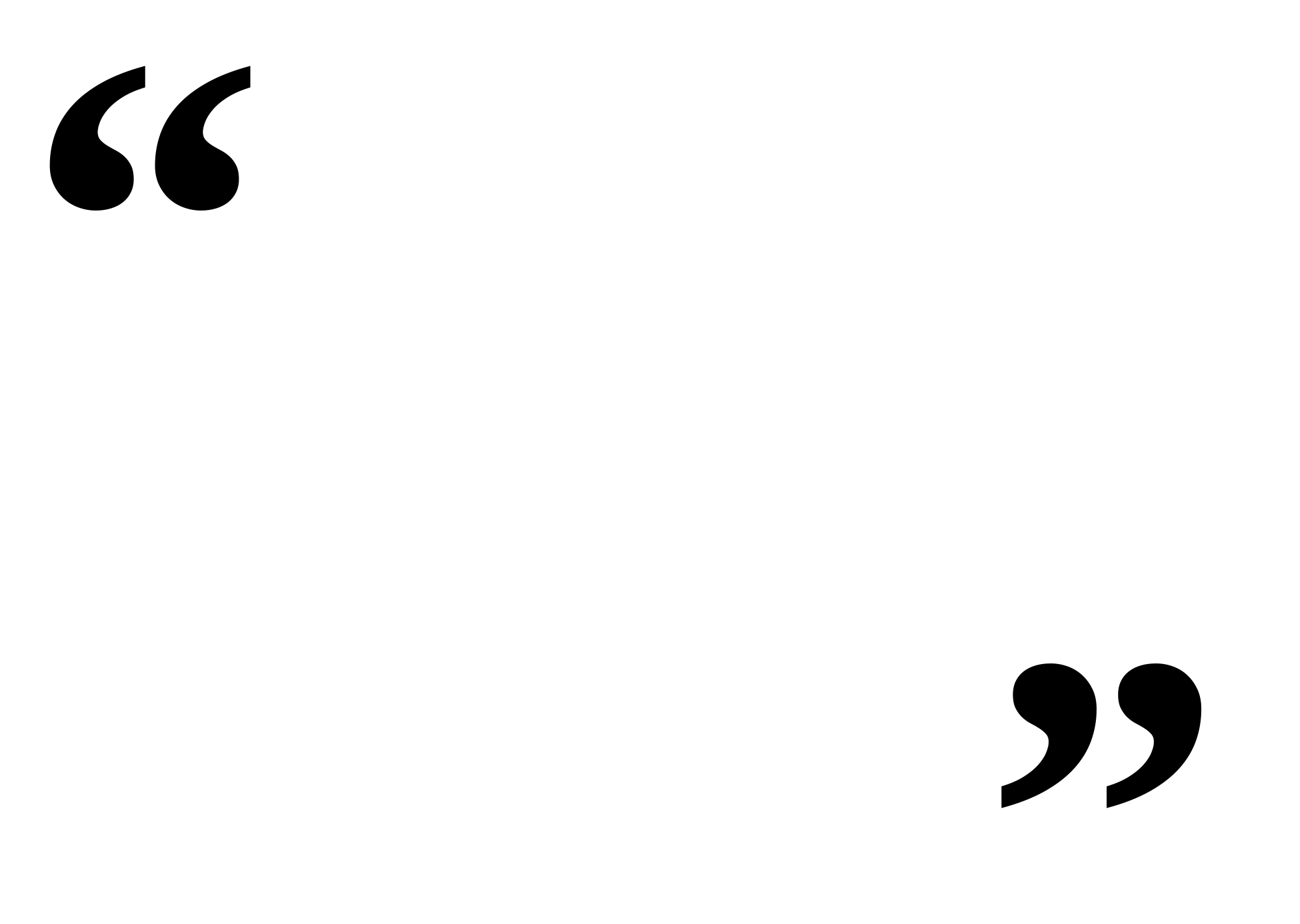 Integrate into the local and regional communities and introduce real time feedback about community needs and expectations
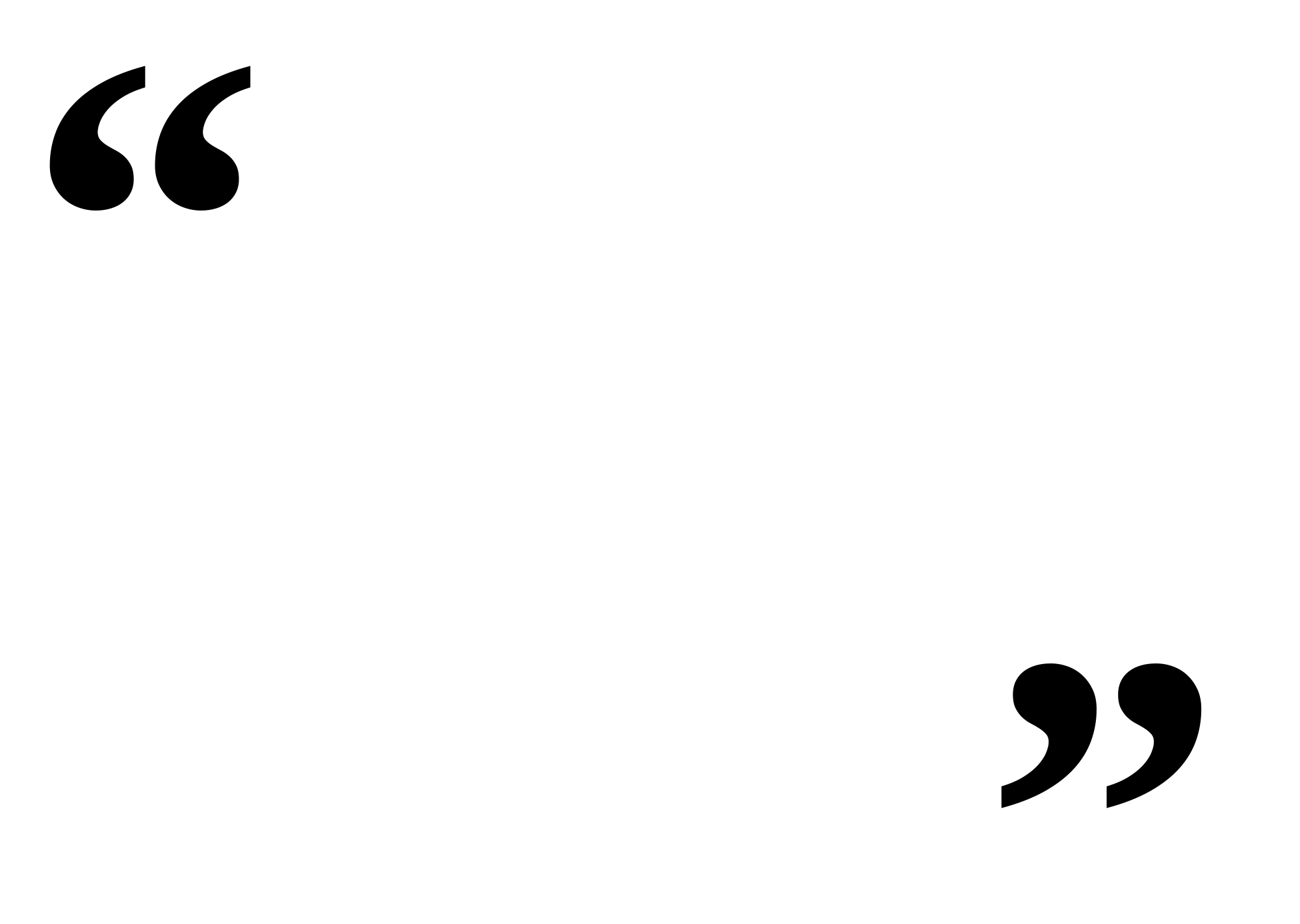 - EL2
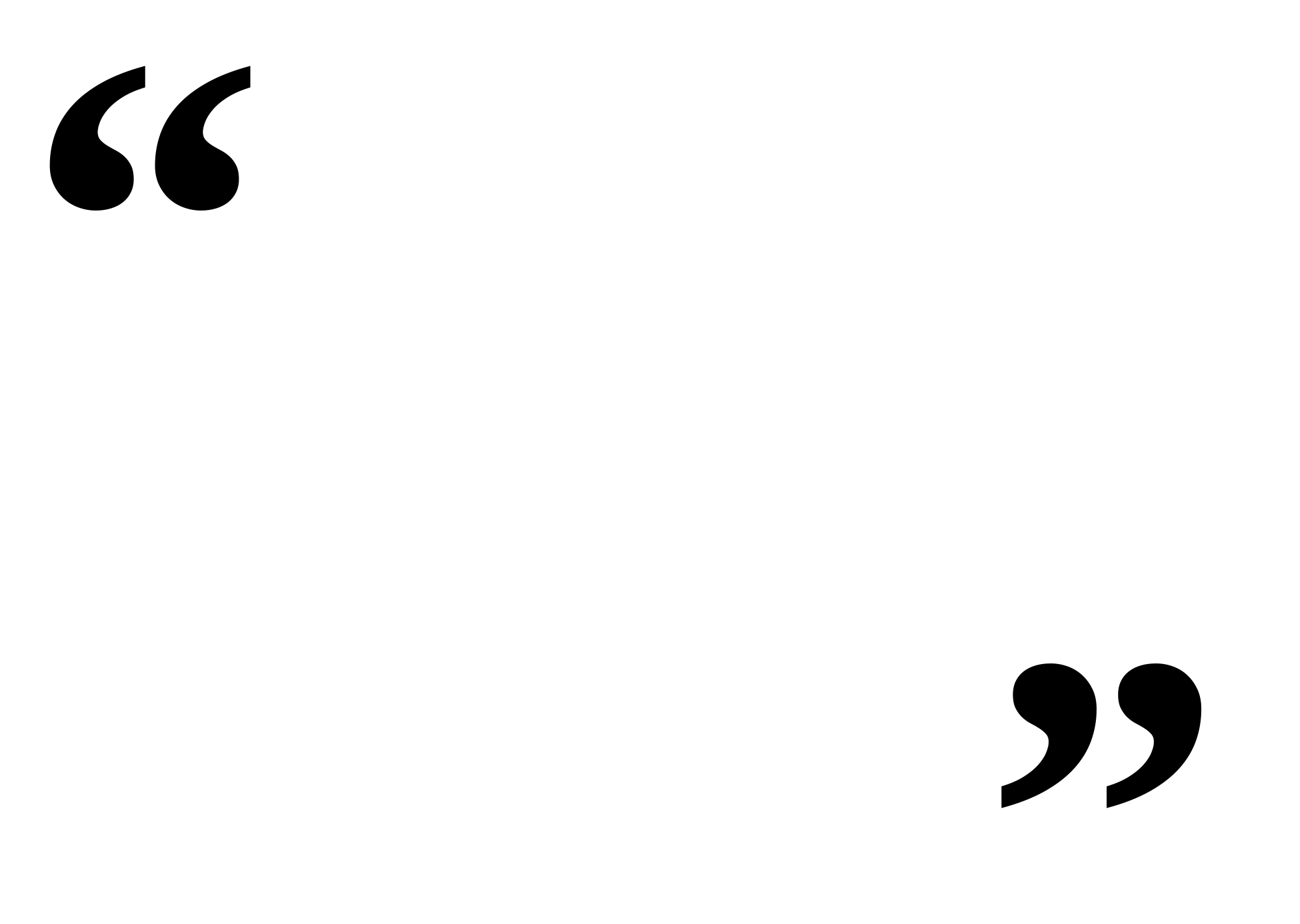 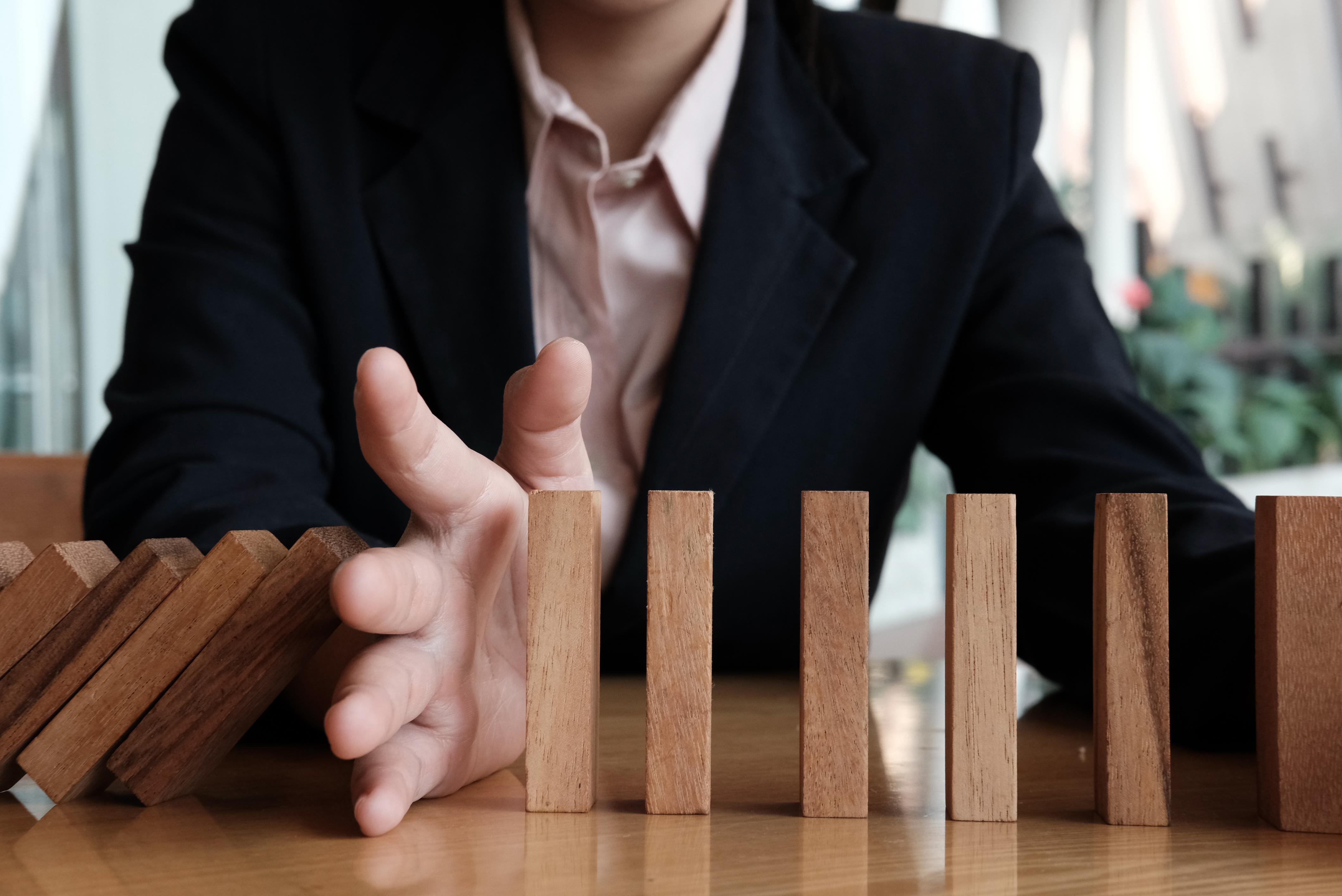 Quotes from APS staff emphasise greatest risks out to 2030
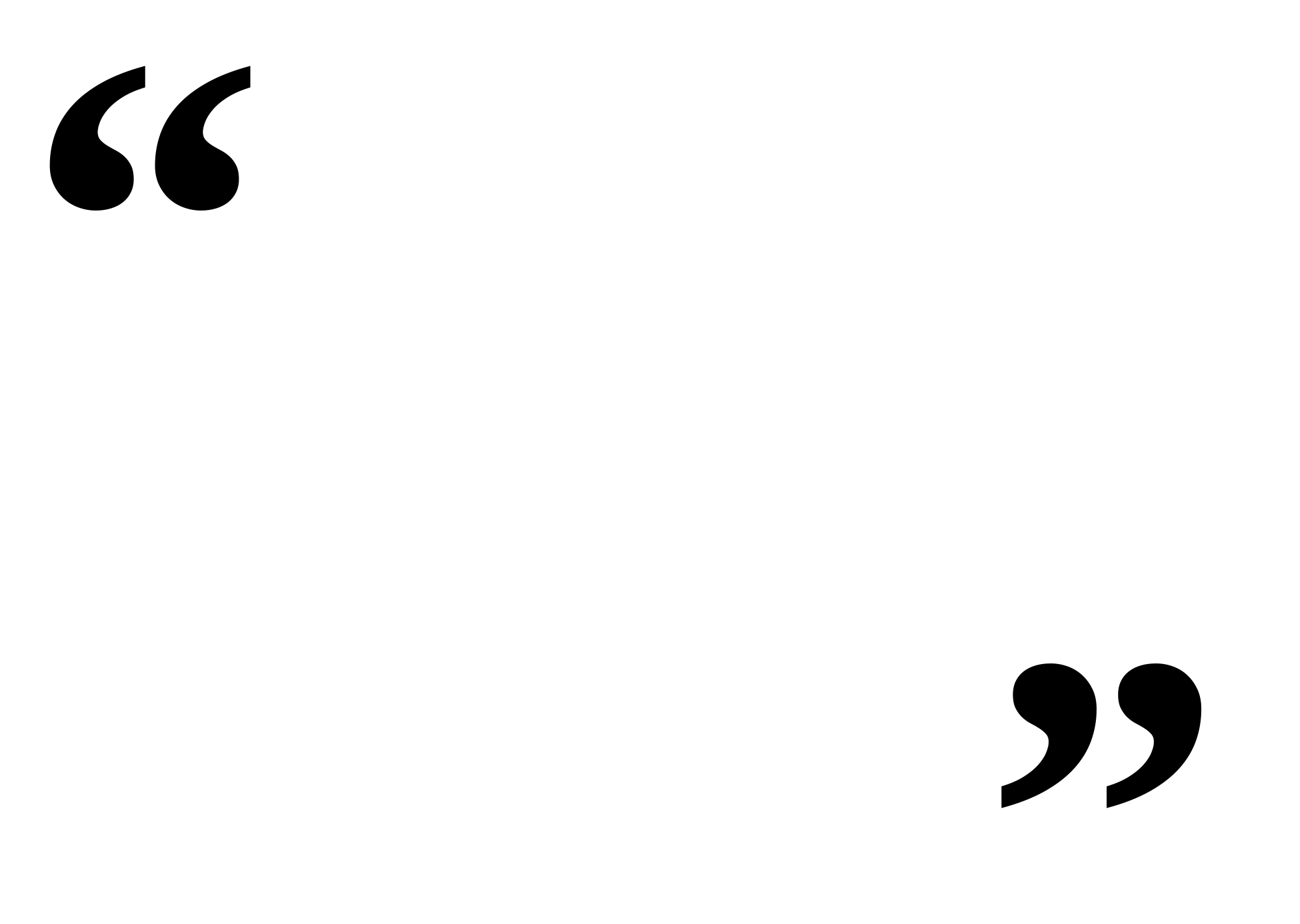 Cyber security risks means that the work and reputation of the APS can be threatened too readily
- EL2
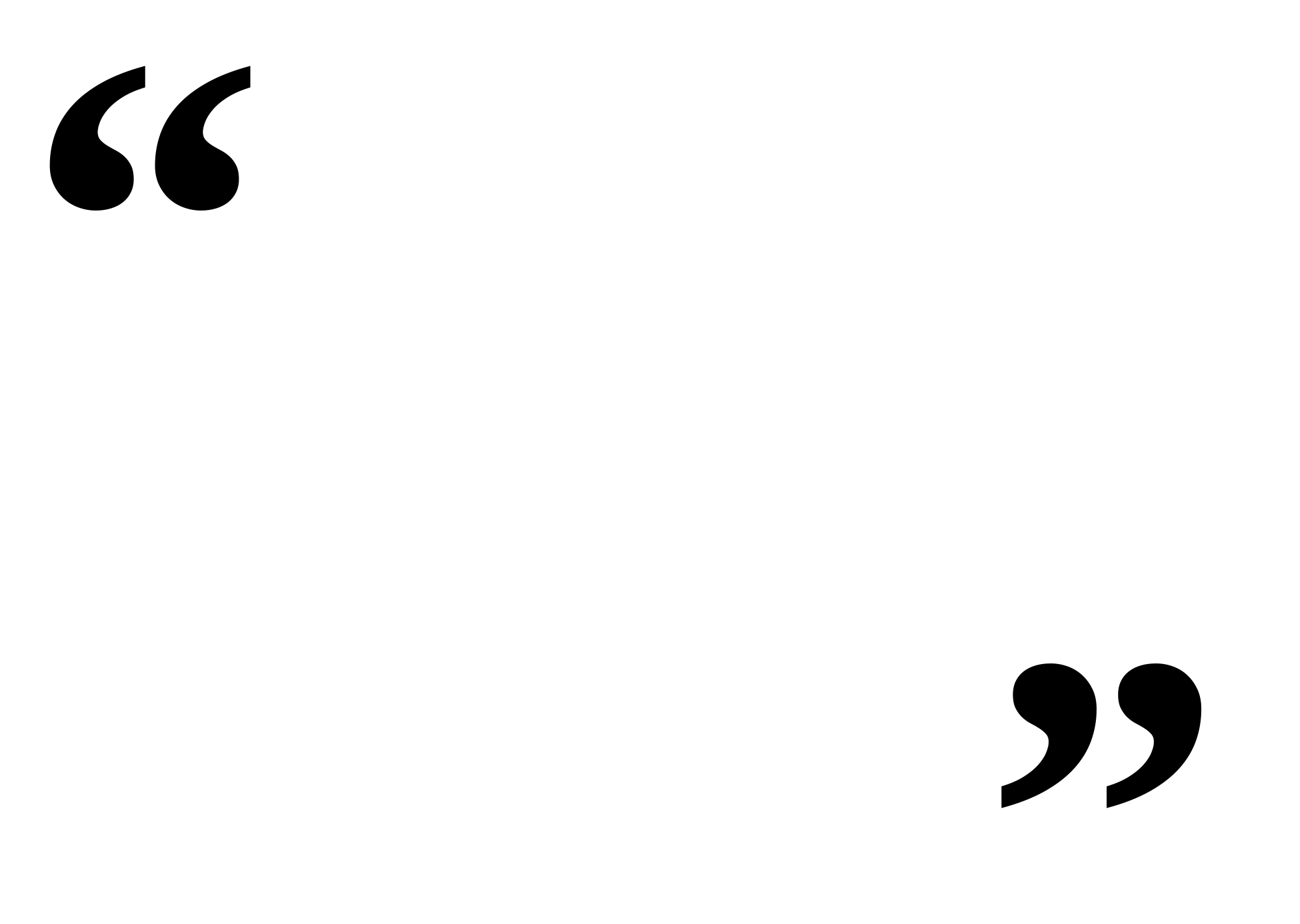 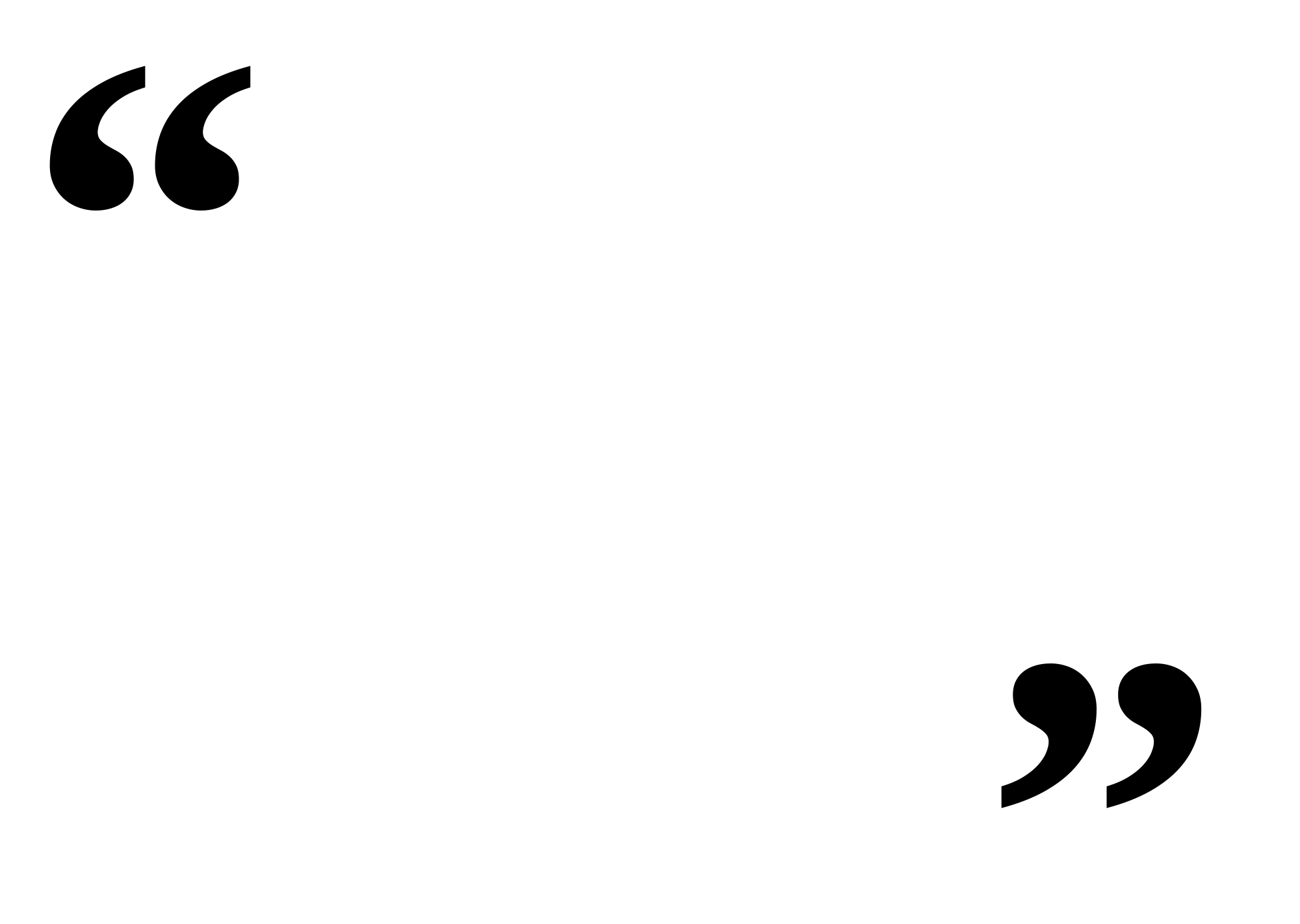 Failures by agencies to protect public data could see withdrawal of public support for increased automated services
- SES Band 1
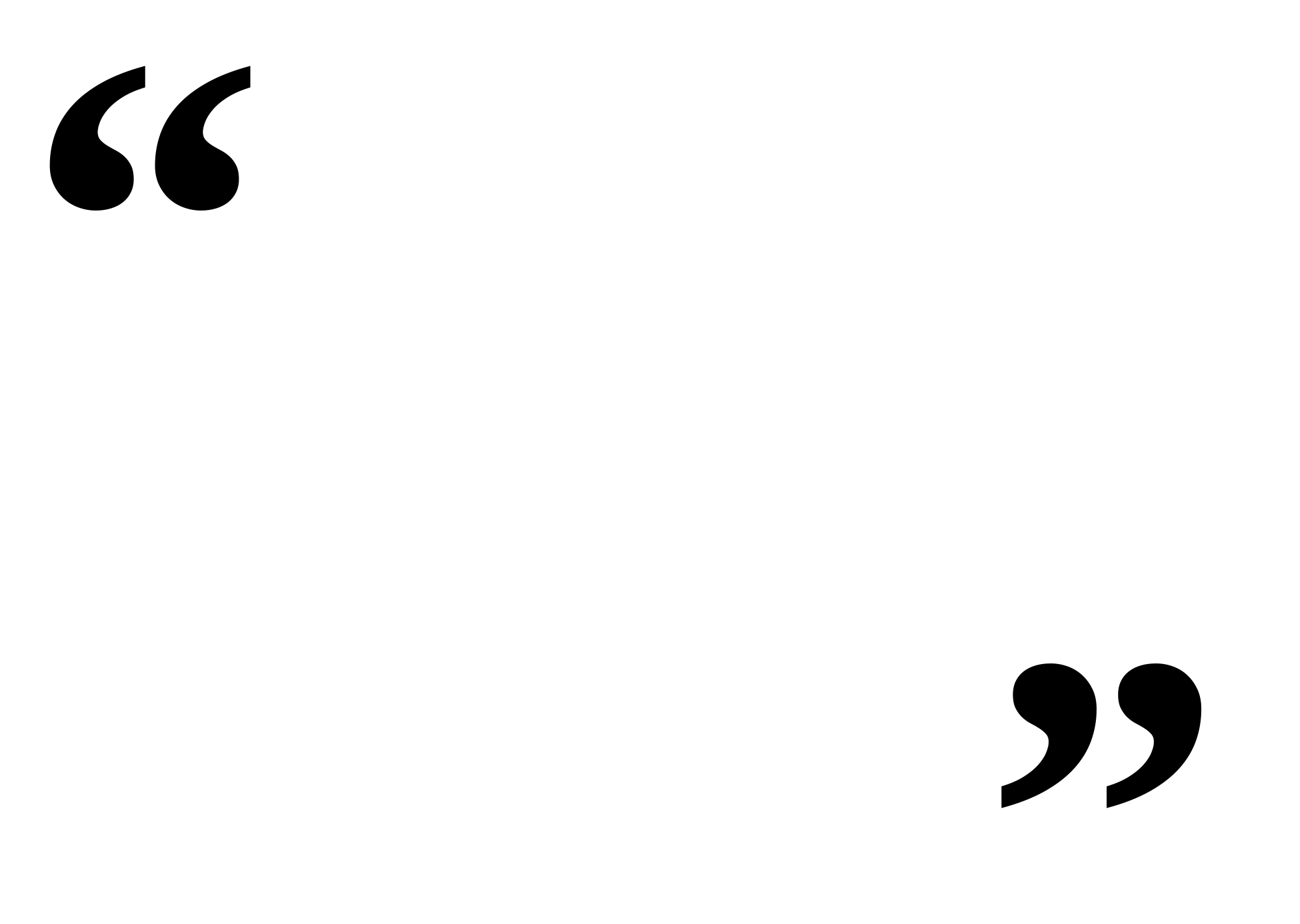 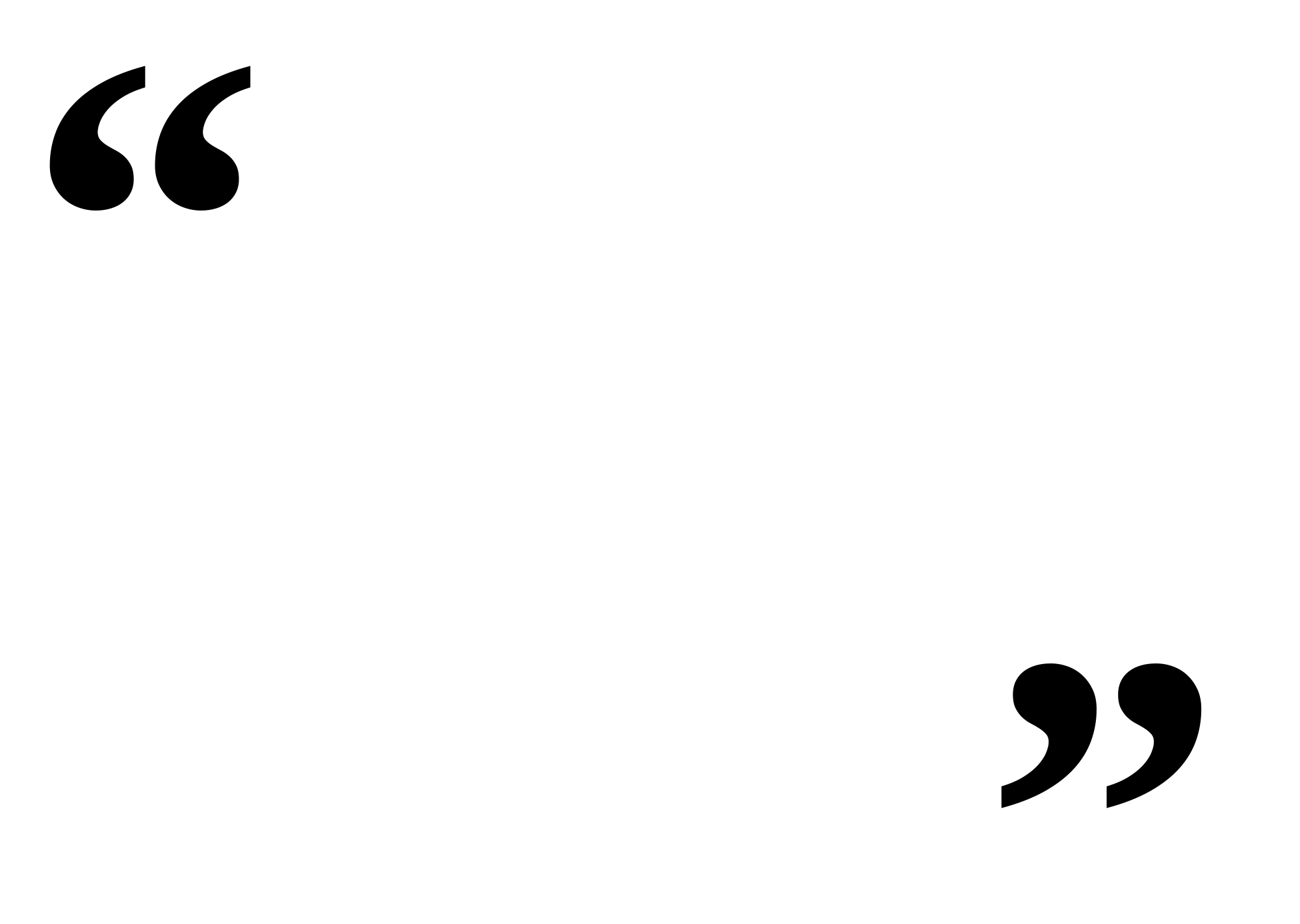 Skills shortages, particularly the ability to attract true technical expertise to deliver innovative solutions for the community
- SES Band 2
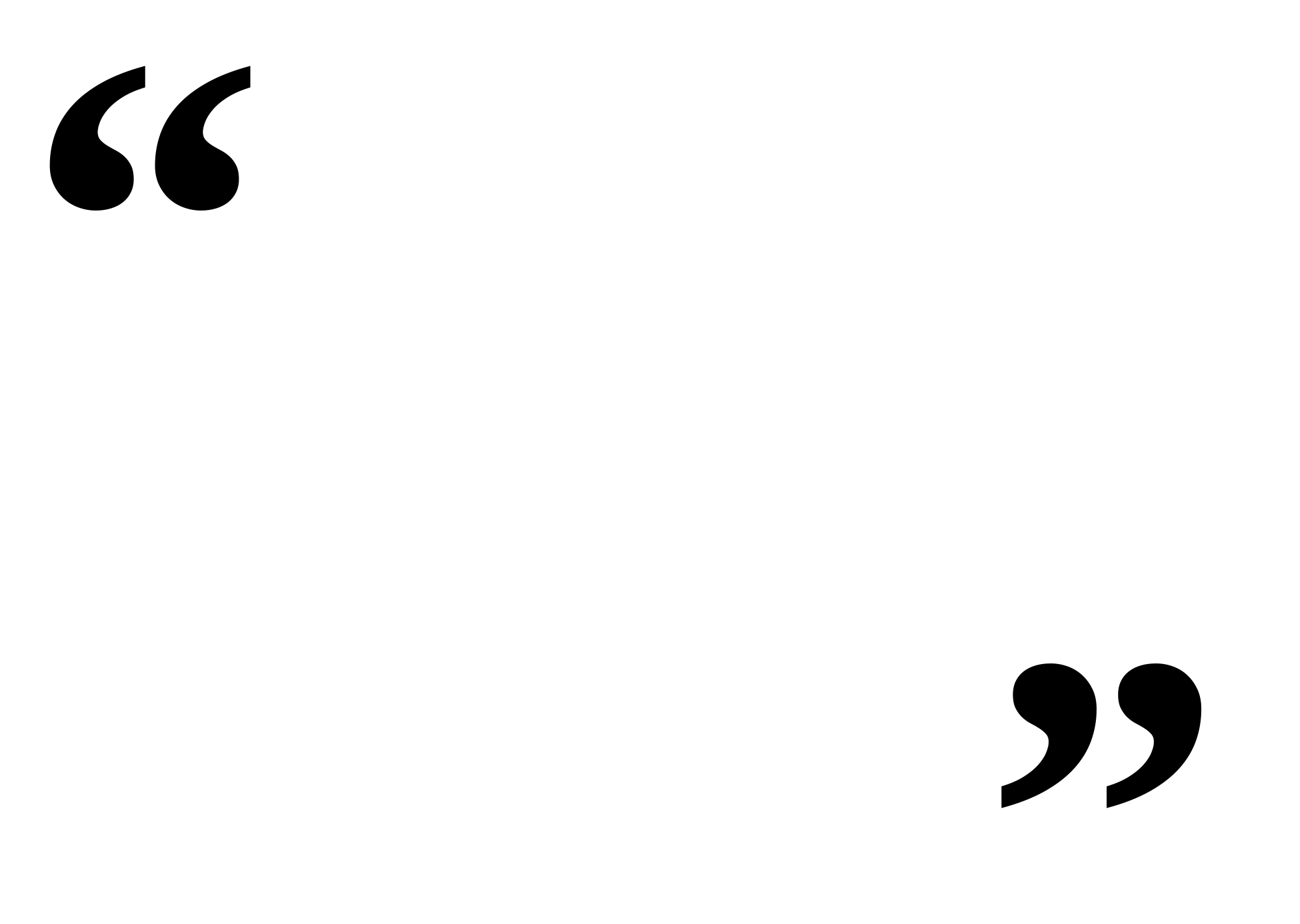 It will be the pace of the impacts and our inability to respond in a timely way that is our greatest challenge
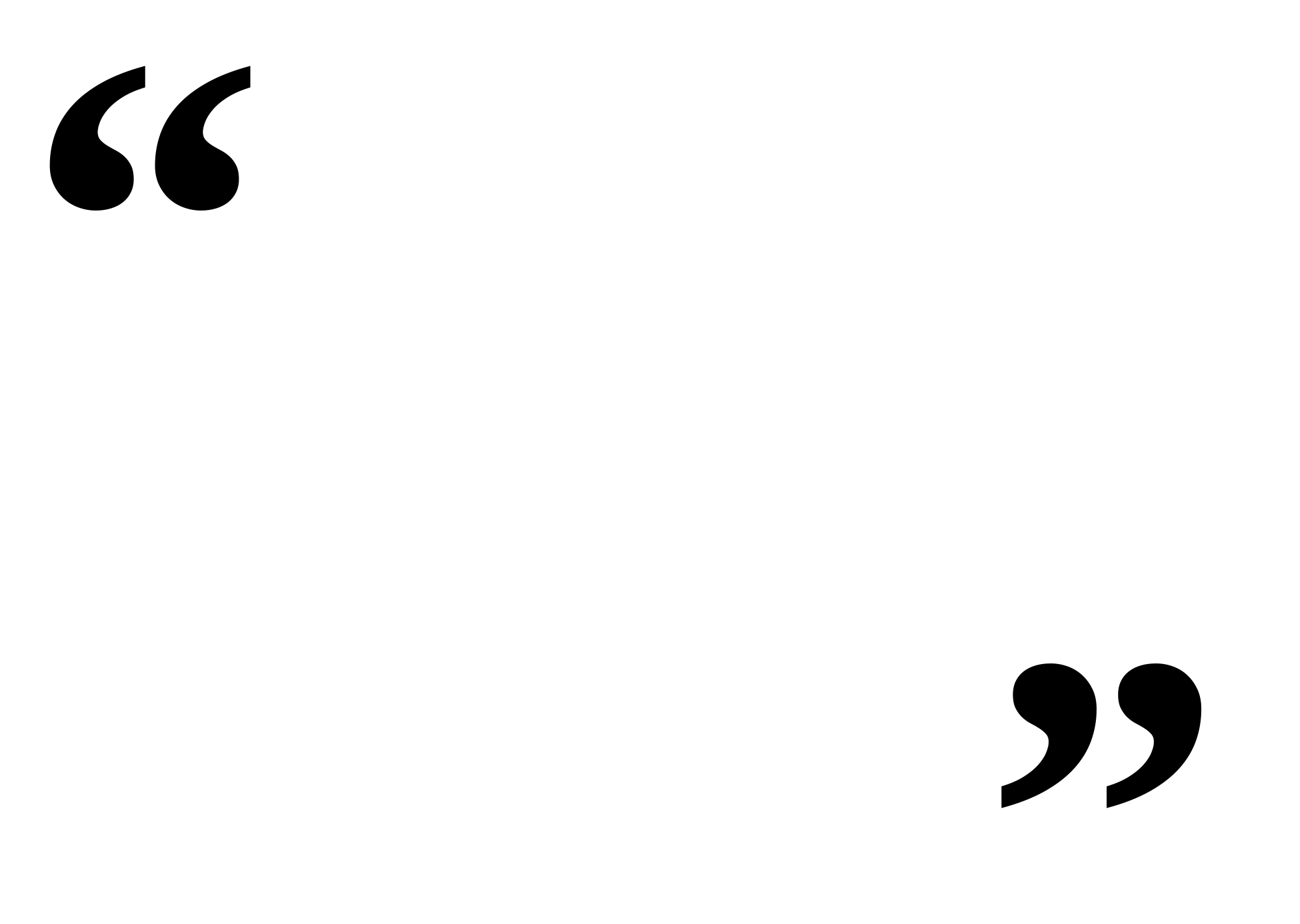 - EL2
For most trends, more senior respondents gave higher impact scores
The most senior leaders in the APS ranked most trends as higher impact
2.9
Impact
2.8
2.7
The megatrend unclear roles between government and other sectors is an exception to the rule. As respondent seniority decreases, the perception of the level of impact increases
2.2
Average score across all trends
Unclear role of government vs private sector and not for profit
Trends by 
seniority Level
SES Band 3
SES Band 2
SES Band 1
EL2
Note: Quantitative impact scores should be interpreted as: 1 - Limited impact; 2 - Noticeable impact; 3 – Substantial impact; 4 – Pervasive impact
Agencies tend to over-index on impact of trends associated with their area of work
Impact
Compared to other agencies, DFAT staff rated the impact of growing Asian economies higher
2.7
2.2
2.1
Growth of major Asian economies
Trends by
Agencies
Defense
ATO
DHS
DFAT
DHA
Note: Quantitative impact scores should be interpreted as: 1 - Limited impact; 2 - Noticeable impact; 3 – Substantial impact; 4 – Pervasive impact
Survey indicates some differences in perception between ACT and non-ACT respondents
Compared to non-ACT based respondents, those based in the ACT ranked…
2.8
Impactof technologytrends
2.5
All technology related trends as lower impact
Northern 
Territory
ACT
Non-ACT
Queensland
All societal and geo-political shifts as higher impact
2.9
Western Australia
Impact of
societal & 
geo-political
shifts
2.7
South Australia
The risk of growing Asian countries as being more impactful
New South Wales
ACT
Non-ACT
ACT
2.6
Victoria
Impactof risingAsiancountries
2.3
Tasmania
ACT
Non-ACT
Note: Quantitative impact scores should be interpreted as: 1 - Limited impact; 2 - Noticeable impact; 3 – Substantial impact; 4 – Pervasive impact
No variation in ACT vs non-ACT impact scores for most trend themes
ACT vs non-ACT respondents had similar perception regarding the impact of most trend themes, with technology trends being the only exception

Hypothesis that non-ACT respondents are more likely to be in roles that are related to service delivery and will be obviously impacted by advances in technology
Impact
Advances in Technology
Changing Expectations
Societal and geo-political shifts
Changing workplace
Megatrend Themes
ACT
Non-ACT
Note: Quantitative impact scores should be interpreted as: 1 - Limited impact; 2 - Noticeable impact; 3 – Substantial impact; 4 – Pervasive impact
No variation in perception of impact scores between policy focused and service focused agencies
There is insignificant variation in perception of impact between policy focused, service focused and other agencies
Impact
Policy focused agencies include APSC, Department of Prime Minister and Cabinet, Treasury, Department of Finance, and more

Service focused agencies include Australian Tax Office, Department of Human Services, Department of Home Affairs, and more

'Other' agencies include National Library of Australia, Registered Organizations Commission, and more
Advances in Technology
Changing Expectations
Societal and geo-political shifts
Changing workplace
Megatrend Themes
Policy
Service
Other
Note: Quantitative impact scores should be interpreted as: 1 - Limited impact; 2 - Noticeable impact; 3 – Substantial impact; 4 – Pervasive impact
Appendix
Analysis by theme
Survey results – Advances of technology
Impact
Most of the advancement of technology megatrends were seen to have a great impact whilst being what the APS were least prepared for
Rise of AI and machine learning and uptake of robotics and automation were identified as the requiring the most preparation out of all the trends
Cybersecurity and data were identified as two of the three most impactful trends on the APS overall
Pervasive
More cybersecurity risks
Increasingly data driven world
Substantial
Rise of Artificial Intelligence
and Machine Learning
Continuing innovation
imperative
Uptake of robotics
and automation
Noticeable
Limited
Very prepared
Somewhat prepared
Somewhat unprepared
Unprepared
Preparedness
Source: BCG APS Megatrends Survey; number of survey results = 2756;Departments, Agencies and Statutory Bodies surveyed = 82
Survey results – Changing expectations
Impact
Pervasive
Fiscal pressures was seen as the trend having the greatest impact on the APS of all trends surveyed
Increasing citizen expectations, demand for e-government and trust and transparency were also highlighted as having a substantial impact on the APS
All of the changing expectation trends were seen as being in the mid-range for preparedness
Fiscal pressure to do
more with less
Increasing citizen
expectations
Continued demand
for e-government
Substantial
Growing distrust and demand
for transparency
Rise of new media
Unclear role of government vs
private sector and NFP / philanthropy
Increasing power
of Millennials
Noticeable
Tailoring of services 
to local areas
Limited
Very prepared
Somewhat prepared
Somewhat unprepared
Unprepared
Preparedness
Source: BCG APS Megatrends Survey; number of survey results = 2756;Departments, Agencies and Statutory Bodies surveyed = 82
Survey results – Changing workplace
Impact
Respondents believe the APS is not prepared to address new skillsets, though perceive it to have the highest impact
Vertical product silos to horizontal platforms and adoption of human centered design were seen as requiring more preparation
Pervasive
Workforce shifting
to new skillsets
Increasingly multi-gen
workforces
Substantial
More demand for
flexible working
Shift from vertical product
silos to horizontal platforms
More collaborative,
iterative work
approaches
Noticeable
Adoption of human-centred design
Limited
Very prepared
Somewhat prepared
Somewhat unprepared
Unprepared
Preparedness
Source: BCG APS Megatrends Survey; number of survey results = 2756;Departments, Agencies and Statutory Bodies surveyed = 82
Survey results – Societal and geo-political shifts
Impact
Respondents believe the APS is not prepared to address the rise of global tech giants, one of the top 5 overall megatrends; yet it is believed to have a substantial impact in the future
All the Societal and geo-political shift' megatrends were generally in the mid-range for impact and preparedness
Pervasive
Ageing Population
Substantial
Increasing focus on
risk and security
Rise of global tech giants
Migration continues to
drive population growth
Growing inequality
Noticeable
Growth of major
Asian economies
Limited
Very prepared
Somewhat prepared
Somewhat unprepared
Unprepared
Preparedness
Source: BCG APS Megatrends Survey; number of survey results = 2756;Departments, Agencies and Statutory Bodies surveyed = 82